WReN Objectives
Showcard 7
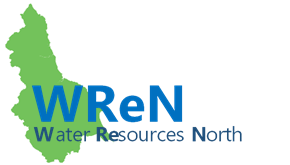 1